Подготовка к экзамену.Задания 8, 9, 10
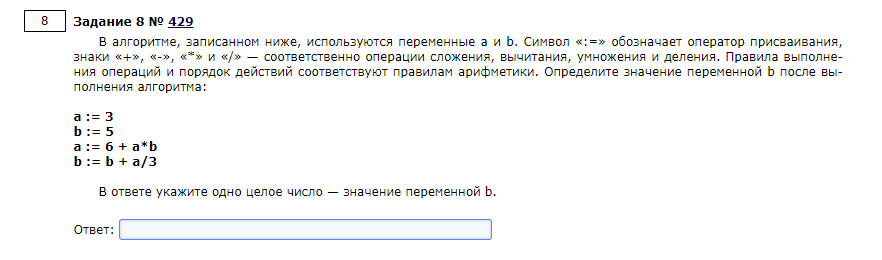 Пояснение
Запись шагов вычисления значений переменных.
Выполним программу:
а := 3
b := 5
a := 6 + a*b = 21
b := b + a/3 = 12.

Ответ: 12
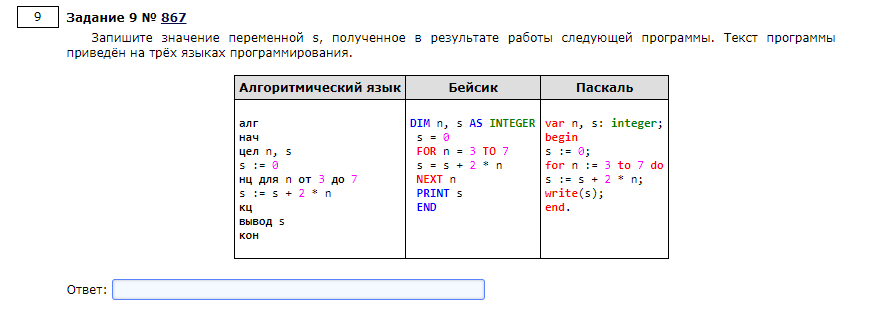 Пояснение
Цикл с известным числом повторов
Циклический процесс, или просто цикл, это повторение одних и тех же действий.
Операторы, предназначенные для организации повторения одних и тех же действий, называются операторами цикла.
Они всегда имеют заголовок цикла, определяющий число повторений, и тело цикла  – повторяющиеся действия.
Переменная, которая изменяются внутри цикла и влияют на его окончание, называется параметром цикла.
Величина, на которую изменяется переменная цикла, называется шагом цикла.
Различают два вида циклов: циклы с известным числом повторений (циклы с параметром) и циклы с неизвестным числом повторений (циклы с условием).
Пояснение
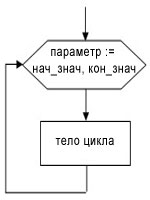 Пояснение
Запись шагов вычисления значений переменных.


Цикл for n := 3 to 7 do выполняется 5 раз. Каждый раз переменная s умножается на 2*n. поскольку изначально значение s равно 0, после выполнения программы получим s = 2*3+2*4+2*5+2*6+2*7 = 50.

Ответ: 50.
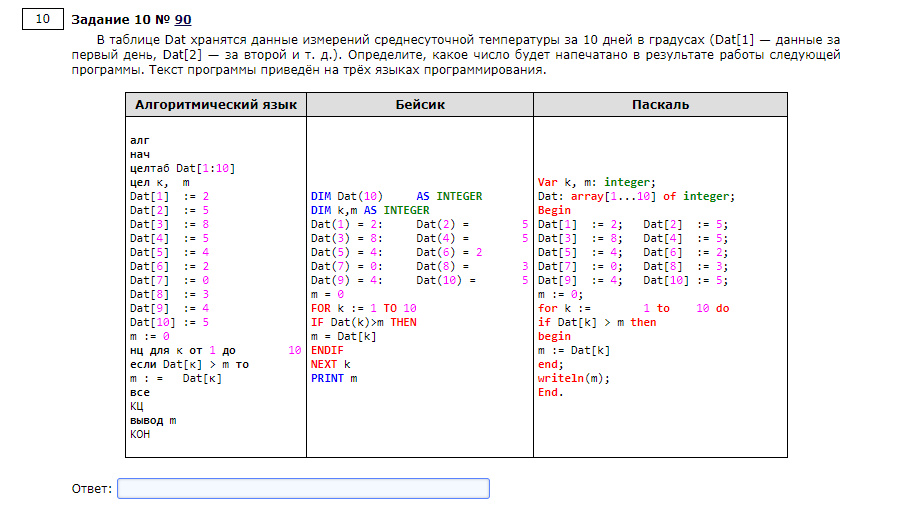 Пояснение. Ветвления
Условие
Да
Нет
Операторы 2
Операторы 1
Полная развилка
Полная развилка
if (условие) then
                       begin
                            операторы1;
                        end;
                      else
                       begin
                           операторы2;
                       end;
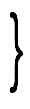 Составной оператор
Условие
Да
Нет
Операторы
Неполная развилка
Неполная развилка
if (условие) then
                       begin
                            операторы;
                        end;
Пояснение
Запись шагов вычисления значений переменных.

Программа предназначена для нахождения максимального значения среднесуточной температуры. Проанализировав входные данные, приходим к выводу, что ответ 8.
Ответ: 8